ГБПОУ Кабардино-Балкарский гуманитарно- технический колледж
ОПЫТ ТРУДОУСТРОЙСТВА УЧАСТНИКОВ  КОНКУРСОВ ПРОФЕССИОНАЛЬНОГО МАСТЕРСТВА «АБИЛИМПИКС»
Кабардино-Балкарской Республики
Исполнитель:
Курашева С.Б.
Введение
Цель:
содействие в трудоустройстве и профессиональном  развитии участников чемпионатов по профессиональному мастерству среди инвалидов и лиц с ограниченными возможностями здоровья «Абилимпикс».
Задачи:
формирование банка вакансий для лиц с ОВЗ и инвалидностью,
информирование студентов и выпускников о состоянии и тенденциях рынка труда, психологическая поддержка выпускников, 
проведение консультаций об имеющихся возможностях по трудоустройству,
ведение горячей линии по содействию трудоустройству,
предоставление информации об особенностях ведения предпринимательской деятельности, деятельности в форме самозанятости,
оказание содействия выпускникам, не имеющим работы, в подготовке и размещении резюме, ведение мониторинга трудоустройства,
организация временной занятости студентов, в том числе в летний период,
Введение
Задачи:
организация и проведение ярмарок вакансий для обучающихся и выпускников,
поиск партнеров из числа работодателей и их объединений и заключение с ними соглашений по вопросам проведения стажировок, трудоустройства выпускников,
проведение экскурсий на предприятия для обучающихся и выпускников,
проведение групповых социально-психологических тренингов для обучающихся и выпускников по вопросам трудоустройства и поведения на рынке труда, адаптации к профессиональной деятельности,
оказание правовой помощи выпускникам по вопросам занятости,
построение индивидуальных траекторий профессионального развития для студентов и выпускников, 
профессиональное консультирование, выявление профессиональных планов и намерений,
проведение конференций, семинаров, круглых столов, посвященных вопросам содействия занятости выпускников.
Целевая аудитория
участники чемпионатов по профессиональному мастерству среди инвалидов и лиц с ограниченными возможностями здоровья «Абилимпикс» (выпускники СПО, ВО и школ )
Социальные партнеры:
ГКУ «Прохладненский детский дом-интернат»
департамент занятости населения Минтрудсоцзащиты КБР
Кабардино-Балкарский филиал ПАО «Ростелеком»
ООО «АльянсТекстильПром»
ателье «CAPCULA»
ООО  «ВИВЕР»
ПТО ООО ПСФ «РостСтрой»
ООО «Баксан -Автозапчасть» 
ООО «КиТ» Бош Автосервис 
Центры занятости населения (заключено Соглашение о сотрудничестве между Министерством труда и социальной защиты и ЦРД Абилимпикс по вопросом содействия адаптации на рынке труда и трудоустройства).
Алгоритм реализации:
проведение ежемесячного  мониторинга трудоустройства участников конкурсов, с целью выявления нетрудоустроенных участников;

формирование плана мероприятий по содействию трудоустройству выпускников;

реализация плана мероприятий;

анализ результатов.
Содействие трудоустройству участников движения «Абилимпикс» в рамках регионального чемпионата
организация и проведение круглого стола « Содействие в трудоустройстве» с участием работодателей, Центров занятость населения КБР,  представителей Минтруда КБР, председателей ВОГ,ВОИ,   с участниками движения «Абилимпикс»;

привлечение работодателей в качестве региональных экспертов;

проведение тренингов центрами занятости населения для участников движения «Абилимпикс»;

проведение встреч с работодателями и Центрами занятости населения;

проведение «Ярмарки вакансий» с привлечением работодателей;

содействие в заключении отложенных  и целевых трудовых договоров со студентами ПОО.
Ресурсы, которые направлены на содействие трудоустройства участников конкурсов «Абилимпикс»:
Центры содействия трудоустройству во всех ПОО Кабардино-Балкарской Республики;
ОСЗН Кабардино-Балкарской Республики;
ЦОПП Кабардино-Балкарской Республики;
РУМЦ СПО Кабардино-Балкарской Республики;
Онлайн-ресурсы по поиску подходящей работы;
Партнерские отношения с работодателями.
Результаты содействия трудоустройству:
Результаты, содействия трудоустройству участников движения «Абилимпикс»:
увеличилось количество заключеных трудовых договоров с участниками чемпионатов;

увеличилось количество участников конкурсов «Абилимпикс» , привлеченных  к самозанятости и предпринимательской активности.

повысился процент трудоустроенных выпускников чемпионата.
Заключение
Проведение конкурсов профессионального мастерства «Абилимпикс» способствует социализации, профессиональному самоопределению и содействию трудоустройству людей с инвалидностью.

В Кабардино-Балкарской Республике ежегодно увеличивается количество участников чемпионатного движения, которые успешно трудоустраиваются после окончания обучения.
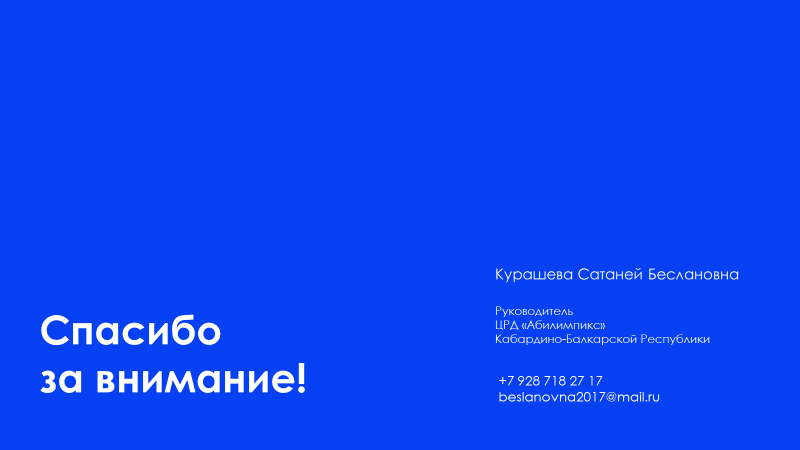 Курашева Сатаней Беслановна
Руководитель 
ЦРД «Абилимпикс» 
Кабардино-Балкарской Республики
+7 928 718 27 17
beslanovna2017@mail.ru